AAO-HNSFClinical Practice Guideline: Adult Sinusitis
Published April 2015

Update to 2007 published CPG
Disclaimer
The clinical practice guideline is not intended as the sole source of guidance in managing adult patients with sinusitis. Rather, it is designed to assist clinicians by providing an evidence-based framework for decision-making strategies. The guideline is not intended to replace clinical judgment or establish a protocol for all individuals with this condition and may not provide the only appropriate approach to diagnosing and managing this program of care. As medical knowledge expands and technology advances, clinical indicators and guidelines are promoted as conditional and provisional proposals of what is recommended under specific conditions but are not absolute. Guidelines are not mandates. These do not and should not purport to be a legal standard of care. The responsible physician, in light of all circumstances presented by the individual patient, must determine the appropriate treatment. Adherence to these guidelines will not ensure successful patient outcomes in every situation. The American Academy of Otolaryngology-Head and Neck Surgery Foundation emphasizes that these clinical guidelines should not be deemed to include all proper treatment decisions or methods of care or to exclude other treatment decisions or methods of care reasonably directed to obtaining the same results.
Burden
Sinusitis affects about 1 in 8 adults in the United States resulting in over 30 million annual diagnoses (Lethbridge-Cejku 2006, Blackwell 2014).
The direct cost of managing acute and chronic sinusitis exceeds $11 billion per year (Blackwell 2014, SAHP 2004), with additional expense from lost productivity, reduced job effectiveness, and impaired quality of life (Rudmik 2014; Stankiewicz 2011, Gliklich 1995).
More than 1 in 5 antibiotics prescribed in adults are for sinusitis, making it the fifth most common diagnosis responsible for antibiotic therapy (SAHP 2004).
Despite the high prevalence and economic impact of sinusitis, considerable practice variations exist across and within the multiple disciplines involved in managing the condition (Kaszuba 2006, Winstead 2003).
Clinical Practice Guideline Development Manual: Third EditionRosenfeld, Shiffman, and Robertson
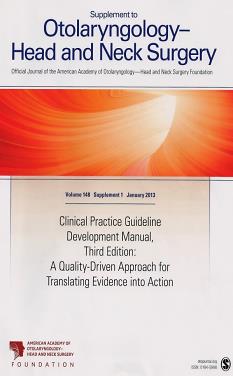 Pragmatic, transparent approach to creating guidelines for performance assessment
Evidence-based, multidisciplinary process leading to publication in 12-18 months
Emphasizes a focused set of key action statements to promote quality improvement 
Uses action statement profiles to summarize decisions in recommendations
Otolaryngol Head Neck Surg 2013; 148(Suppl):S1-55
CPG Goals
Focus on quality improvement opportunities
Define actionable statements for clinicians regardless of discipline to improve care
The guideline is not intended to be comprehensive
The guideline is not intended to limit or restrict care provided by clinicians to individual patients
CPG Development
Developed using an explicit and transparent a priori protocol
Create actionable statements based upon the supporting evidence and associated balance of benefit and harm
CPG Leadership & Panel
CPG leadership:
Richard M. Rosenfeld, MD, MPH (Chair)
Jay F. Piccirillo, MD (Assistant Chair)
Sujana S. Chandrasekhar, MD (Methodologist)

Writing panel: 
Itzhak Brook, MD, MSc, Panelist (pediatric infectious disease), Kaparaboyna Ashok Kumar, MD, FRCS, FAAFP, Panelist (family practice), Maggie Krumper, RN, FNP, CORLN, Panelist (advanced practice nursing), Richard R. Orlandi, MD, Panelist (AAOA), James N. Palmer, MD, Panelist (ARS), Zara M. Patel, MD, Panelist (AAO-HNS BOG), Anju Peters, MD, Panelist (allergy and immunology), Sandy Walsh, Panelist (consumer), Maureen Corrigan, AAO HNSF Staff Liaison
Literature Search
Performed by an information specialist 
Clinical Practice Guidelines – 54 identified, 5 included in the final CPG
Systematic Reviews – 166 identified, 42 included in the final CPG
Randomized Controlled Trials –352 identified, 70 included in the final CPG
Difference from Prior CPG
Addition of a consumer advocate to the guideline development group 
New evidence from 5 clinical practice guidelines, 42 systematic reviews, and 70  randomized controlled trials  
Expanded action statement profiles to explicitly state QI opportunities,  confidence in the evidence, intentional vagueness, and differences of opinion  
Enhanced external review process to include public comment and journal peer review  
Emphasis on patient education and counseling with new explanatory tables
Difference from Prior CPG (Cont’d)
New algorithm to clarify decision making and action statement relationships  
Extension of watchful waiting (without antibiotic therapy) as an initial management  strategy to all patients with uncomplicated acute bacterial rhinosinusitis regardless of  severity, not just patients with “mild” illness (prior guideline) 
Change in recommendation from first-line antibiotic therapy for ABRS to amoxicillin, with or without clavulanate, from amoxicillin alone (prior  guideline) 
Addition of asthma as a chronic condition that modifies management of CRS 
Three new key action statements on managing CRS: polyps as a modifying factor; a recommendation in favor of topical intranasal therapy (saline irrigations, cortico-steroids), and a recommendation against using topical or systemic antifungal agents
Definitions
Rhinosinusitis is defined as symptomatic inflammation of the paranasal sinuses and nasal cavity. The term rhinosinusitis is preferred because sinusitis is almost always accompanied by inflammation of the contiguous nasal mucosa. (Snow 2001, Bhattacharrya 2001, Meltzer 2004) Therefore, rhinosinusitis is used in the remainder of the guideline. 

Uncomplicated rhinosinusitis is defined as rhinosinusitis without clinically evident extension of inflammation outside the paranasal sinuses and nasal cavity at the time of diagnosis (e.g., no neurologic, ophthalmologic, or soft tissue involvement).
Target Population
The target patient for this guideline is aged 18 years or older with a clinical diagnosis of uncomplicated rhinosinusitis
Purpose & Target Audience
Purpose: To provide evidence-based recommendations for clinicians managing patients with adult rhinosinusitis.  
Target audience: Any clinician, including non-physicians, involved in managing these patients. Patients with rhinosinusitis will often be evaluated by a variety of healthcare providers including primary care clinicians, specialty physicians, and non-physician providers.
KAS 1A: Diagnosis of Acute Bacterial Rhinosinusitis (ABRS)
Clinicians should distinguish presumed acute bacterial rhinosinusitis (ABRS) from acute rhinosinusitis caused by viral upper respiratory infections and non-infectious conditions.  A clinician should diagnose ABRS when (a) symptoms or signs of acute rhinosinusitis (purulent nasal drainage accompanied by nasal obstruction, facial pain-pressure-fullness, or both) persist without evidence of improvement for at least 10 days beyond the onset of upper respiratory symptoms, or (b) symptoms or signs of acute rhinosinusitis worsen within 10 days after an initial improvement (double worsening). Strong recommendation based on diagnostic studies with minor limitations and a preponderance of benefit over harm.
Benefits: decrease inappropriate use of antibiotics for non-bacterial illness; distinguish non-infectious conditions from rhinosinusitis; 
Risks, harms, costs: risk of misclassifying acute bacterial rhinosinusitis as viral, or vice-versa
KAS 1A: Diagnosis of Acute Bacterial Rhinosinusitis (ABRS)
Action Statement Profile 
Quality improvement opportunity: avoid inappropriate use of antibiotics for presumed viral infections
Aggregate evidence quality: Grade B, Systematic reviews, diagnostic studies with minor limitations regarding signs and symptoms associated with acute bacterial rhinosinusitis (ABRS) 
Level of confidence in evidence:  Medium
Benefit-harm assessment: Preponderance of benefit over harm
Value judgments: Importance of avoiding inappropriate antibiotic treatment of viral or non-bacterial illness; emphasis on clinical signs and symptoms for initial diagnosis; importance of avoiding unnecessary diagnostic tests 
Intentional vagueness: None
Role of patient preferences: None
Exceptions: None
Policy level: Strong recommendation
Differences of opinion:  None regarding the persistent and double-worsening presentations of ABRS; minor regarding whether to include a severe pattern of ABRS presentation (1 group member was in favor; 9 against).
KAS 1B: Radiographic Imaging and Acute Rhinosinusitis
Clinicians should not obtain radiographic imaging for patients who meet diagnostic criteria for acute rhinosinusitis, unless a complication or alternative diagnosis is suspected.  Recommendation (against imaging) based on diagnostic studies with minor limitations and a preponderance of benefit over harm for not obtaining imaging.
Benefits: Avoid unnecessary radiation exposure; avoid delays in diagnosis from obtaining and interpreting imaging studies; savings by not performing routine radiologic imaging 
Risks, harms, costs: Delayed diagnosis of serious underlying condition
KAS 1B: Radiographic Imaging and Acute Rhinosinusitis
Action Statement Profile
Quality Improvement Opportunity:  Avoid costly diagnostic tests that do not improve diagnostic accuracy and avoid unnecessary radiation exposure 
Aggregate evidence quality: Grade B, diagnostic studies with minor limitations 
Level of confidence in evidence: High
Benefit-harm assessment: Preponderance of benefit over harm
Value judgments: Importance of avoiding unnecessary radiation and cost in diagnosing acute rhinosinusitis 
Intentional vagueness: None
Role of patient preferences: None
Exceptions: Suspicion of complicated ARS or alternative diagnosis based  on severe headache, proptosis, cranial nerve palsies, facial swelling, or other clinical findings. 
Policy level: Recommendation
Differences of opinion:  None
KAS 2: Symptomatic Relief of Viral Rhinosinusitis (VRS)
Clinicians may recommend analgesics, topical intranasal steroids, and/or nasal saline irrigation for symptomatic relief of VRS.  Option based on randomized controlled trials with limitations and cohort studies with an unclear balance of benefit and harm that varies by patient. 
Benefits: Reduction of symptoms; avoidance of unnecessary antibiotics 
Risks, harms, costs: Adverse effects and cost of medications
KAS 2: Symptomatic Relief of Viral Rhinosinusitis (VRS)
Action Statement Profile
Quality improvement opportunity: To encourage consideration of supportive therapies that may improve quality of life for individuals suffering from VRS and furthermore support the avoidance of unnecessary antibiotics in viral disease. 
Aggregate evidence quality: Grade B and C, randomized controlled trials with limitations and cohort studies
Level of confidence in evidence: Medium
Benefit-harm assessment: Balance of benefit and harm
Value judgments: A desire to call attention to VRS as a subset of the “common cold,” yet distinct from ABRS, that may benefit from explicit diagnosis and discussing options for symptomatic relief 
Intentional vagueness: The specific “symptomatic relief” is at the discretion of the clinician and patient, but should not include antibiotics 
Role of patient preferences: Large role in selection and use of therapies for symptomatic relief based on shared decision making 
Exceptions: None
Policy level: Option
Differences of opinion: Minor regarding the need to explicitly discuss VRS in a distinct statement
KAS 3: Symptomatic Relief of Acute Bacterial Rhinosinusitis
Clinicians may recommend analgesics, topical intranasal steroids, and/or nasal saline irrigation for symptomatic relief of ABRS.  Option based on randomized controlled trials with heterogeneous populations, diagnostic criteria, and outcome measures with a balance of benefit and harm. 
Benefits:  Relief of facial pain with analgesics, modest increase in symptom relief from topical nasal steroids (number needed to treat 14), and possible symptom relief from saline irrigations; avoidance of adverse events from  ineffective therapies
Risks, harms, costs:  Side effects of medications, which include local and systemic adverse reactions; cost of medications
KAS 3: Symptomatic Relief of Acute Bacterial Rhinosinusitis
Action Statement Profile 
Quality improvement opportunity: Promote interventions that can relieve ABRS symptoms (analgesics, saline irrigation, topical intranasal steroids) and discourage interventions with questionable or unproven efficacy (antihistamines, systemic steroids, guaifenesin). 
Aggregate evidence quality: Grade A, systematic review of RCTs for topical nasal steroids; Grade B, randomized controlled trials with heterogeneous populations, diagnostic criteria, and outcomes measures for saline irrigation and systemic steroids; grade D, first principles, for analgesics, decongestants, antihistamines (in non-atopic patients) and guaifenesin. 
Level of confidence in evidence: Medium
Benefit-harm assessment: Balance of benefit and harm
Value judgments: Provide symptomatic relief while minimizing adverse events and costs 
Intentional vagueness: We use the broad term “symptomatic relief” to acknowledge there are several interventions available and to encourage a conversation between clinicians and patients about which specific intervention(s) may be best for their ABRS symptoms. 
Role of patient preferences: Large role for shared decision-making regarding use of analgesics, topical nasal steroids, and saline irrigation 
Exceptions: None
Policy level: Option
Differences of opinion:  None
KAS 4: Initial Management of Acute Bacterial Rhinosinusitis (ABRS)
Clinicians should either offer watchful waiting (without antibiotics) or prescribe initial antibiotic therapy for adults with uncomplicated ABRS.  Watchful waiting should be offered only when there is assurance of follow up, such that antibiotic therapy is started if the patient’s condition fails to improve by 7 days after ABRS diagnosis or if it worsens at any time. Recommendation based on systematic reviews of double-blind randomized controlled trials with some heterogeneity in diagnostic criteria and illness severity, and a relative balance of benefit and risk
Benefits: Promote more informed, shared-decisions regarding whether or not to prescribe initial antibiotics for ABRS given the favorable natural history in placebo groups, the small to modest benefits of antibiotic therapy, and the higher rates of adverse events when antibiotics are prescribed.; more selective initial use of antibiotics will reduce adverse events and the risk of bacterial resistance. 
Risks, harms, costs: Antibiotics could be withheld from patients who would have derived benefit from their use; antibiotics could be prescribed to patients who would have improved equally on their own.
KAS 4: Initial Management of Acute Bacterial Rhinosinusitis (ABRS)
Action Statement Profile 
Quality improvement opportunity: Make explicit to clinicians and patients that not prescribing antibiotics for clinically-diagnosed ABRS is an appropriate initial management strategy, because many patients will improve spontaneously and antibiotics could be started later if follow-up was assured. 
Aggregate evidence quality: Grade A, multiple systematic reviews of randomized controlled trials with some heterogeneity in diagnostic criteria and illness severity. 
Level of confidence in evidence: Medium
Benefit-harm assessment: Preponderance of benefit over harm (regarding the decision for initial management) 
Value judgments: Perception by the GUG that watchful waiting, without antibiotics, is an underused strategy for initial management of uncomplicated ABRS, despite existing guidelines and systematic reviews that support this approach. 
Intentional vagueness: No restrictions have been stated for illness severity (e.g., mild, moderate, or severe), which was done in the prior guideline, because of insufficient evidence to determine that severity would impact outcomes of antibiotic therapy, including the potential for complications 
Role of patient preferences: Large role for shared decision-making
Exceptions: Complicated sinusitis, immune deficiency, or coexisting bacterial illness; the clinician should also consider the patient’s age, general health, cardiopulmonary status, and co-morbid conditions when assessing suitability for watchful waiting. 
Policy level: Recommendation
Differences of opinion: No difference of opinion regarding the choice to initially observe or prescribe antibiotics (one abstention); minor difference of opinion (1 against, 9 in favor) regarding the decision to remove severity (e.g., mild illness) as a criterion for watchful waiting
Patient Q&A
KAS 5: Choice of Antibiotic for Acute Bacterial Rhinosinusitis (ABRS)
If a decision is made to treat ABRS with an antibiotic agent, the clinician should prescribe amoxicillin with or without clavulanate as first-line therapy for 5 to 10 days for most adults. Recommendation based on randomized controlled trials with heterogeneity and non-inferiority design with a preponderance of benefit over harm.
Benefits: Clinical outcomes that are comparable to broader spectrum antibiotics for initial therapy; potential reduced bacterial resistance by using a narrow spectrum antibiotic as first-line therapy; cost-effectiveness of amoxicillin vs. other antibiotic choices 
Risks, harms, costs: Potential increased gastrointestinal adverse effects with amoxicillin-clavulanate compared to other antibiotics; adverse effects from penicillin allergy
KAS 5: Choice of Antibiotic for Acute Bacterial Rhinosinusitis (ABRS)
Action Statement Profile 
Quality improvement opportunity: Discourage initial prescribing of antibiotics other than amoxicillin, with or without clavulanate, that may have lower efficacy or have comparable efficacy but more adverse events. 
Aggregate evidence quality: Grade A, systematic reviews of randomized controlled trials with heterogeneity and non-inferiority design 
Level of confidence in evidence: Moderate regarding choice of antibiotic, but lower regarding the optimal duration of antibiotic therapy because of limited supporting evidence and statistical power
Benefit-harm assessment: Preponderance of benefit over harm
Value judgments: Promote safe and cost-effective initial therapy
Intentional vagueness:  Whether to prescribe amoxicillin or amoxicillin-clavulanate is at the discretion of the clinician, as is the duration of therapy because systematic review has not shown consistent benefits for 10 days of therapy compared with shorter courses.  A longer course of therapy may be appropriate for more severe illness or when symptoms persist despite a shorter course
Role of patient preferences: Moderate role for shared decision making; large role in determining duration of antibiotic therapy since adverse events are reduced with shorter duration of therapy
Exceptions: None
Policy level: Recommendation
Differences of opinion:  None
KAS 6: Treatment Failure for Acute Bacterial Rhinosinusitis (ABRS)
If the patient fails to improve with the initial management option by 7 days after diagnosis, or worsens during the initial management, the clinician should reassess the patient to confirm ABRS, exclude other causes of illness, and detect complications. If ABRS is confirmed in the patient initially managed with observation, the clinician should begin antibiotic therapy. If the patient was initially managed with an antibiotic, the clinician should change the antibiotic. Recommendation based on randomized controlled trials with limitations supporting a cut-point of 7 days for lack of improvement and expert opinion and first principles for changing therapy with a preponderance of benefit over harm. 
Benefits: Prevent complications, detect misdiagnosis, institute effective therapy
Risks, harms, costs: Delay of up to 7 days in changing therapy if patient fails to improve; medication cost
KAS 6: Treatment Failure for Acute Bacterial Rhinosinusitis (ABRS)
Action Statement Profile
Quality improvement opportunity: Define realistic expectations regarding clinical response to initial management and to articulate clearly when reassessment of the patient is warranted 
Aggregate evidence quality: Grade B, randomized controlled trials with limitations supporting a cut-point of 7 days for lack of improvement; Grade D, expert opinion and first principles for changing therapy, including the use of rescue antibiotic in randomized controlled trials  
Level of confidence in evidence: High
Benefit-harm assessment: Preponderance of benefit over harm
Value judgments: Avoid excessive classification as treatment failures because of a premature time point for assessing outcomes; emphasize importance of worsening illness in definition of treatment failure 
Intentional vagueness: How to define “worsening” is left to the judgment of the clinician and patient, but there was group consensus that fluctuations in signs and symptoms within the first 48-72 hours of initial therapy were not uncommon and not necessarily indicative of failure
Role of patient preferences: None (unless the patient declines reassessment) 
Exceptions: Include but are not limited to severe illness, complicated sinusitis, immune deficiency, prior sinus surgery, or coexisting bacterial illness; the clinician should also consider the patient’s age, general health, cardiopulmonary status, and co-morbid conditions in determining an appropriate cutpoint for assessing treatment failure; changing antibiotic therapy before failure would be appropriate in the face of adverse treatment effects. 
Policy level: Recommendation
Differences of opinion: None
KAS 7A: Diagnosis of Chronic Rhinosinusitis and Recurrent Acute Rhinosinusitis
Clinicians should distinguish chronic rhinosinusitis and recurrent acute rhinosinusitis from isolated episodes of acute bacterial rhinosinusitis and other causes of sinonasal symptoms. Recommendation based on cohort and observational studies with a preponderance of benefit over harm. 
Benefits: Distinguish conditions that might benefit from additional management strategies than isolated cases of ABRS
Risks, harms, costs: Potential misclassification of illness because of overlapping symptomatology with other illnesses; no cost
Diagnostic Criteria for CRS and Recurrent ARS
KAS 7A: Diagnosis of Chronic Rhinosinusitis and Recurrent Acute Rhinosinusitis
Action Statement Profile
Quality improvement opportunity: Raise awareness of the distinct clinical entities of CRS and recurrent ARS so that appropriate management strategies may be implemented 
Aggregate evidence quality: Grade C, cohort and observational studies 
Level of confidence in evidence: High
Benefit-harm assessment: Preponderance of benefit over harm
Value judgments: Importance of accurate diagnosis
Intentional Vagueness: None
Role of patient preferences: Not applicable
Exceptions: None
Policy Level: Recommendation
Differences of opinion: None
KAS 7B: Objective Confirmation of CRS
The clinician should confirm a clinical diagnosis of CRS with objective documentation of sinonasal inflammation, which may be accomplished using anterior rhinoscopy, nasal endoscopy, or computed tomography.  Strong recommendation based on cross-sectional studies with a preponderance of benefit over harm
Benefit: Improved diagnostic certainty for CRS and fewer false-positive diagnoses, which allows patients with CRS to be managed more promptly and those without CRS to seek additional evaluation of sinusitis-like symptoms and begin effective therapy. 
Risk, harm, costs: None associated with improved diagnostic certainty, but diagnostic modalities have their own risk and direct cost profiles.
KAS 7B: Objective Confirmation of CRS
Action Statement Profile 
Quality improvement opportunity: Reduce over-diagnosis of CRS based on self-reported symptoms 
Aggregate evidence quality: Grade B, cross-sectional studies 
Level of confidence in evidence: High
Benefit-harm assessment: Preponderance of benefit over harm
Value judgments: Strong consensus by the GUG that the need for objective documentation of sinonasal inflammation is likely underappreciated, and underperformed, despite its critical role in substantiating a diagnosis of CRS.
Intentional vagueness :Which of the three listed diagnostic modalities to use is not stated 
Role of patient preferences: Large role for shared-decision making with clinicians regarding choice of the confirmatory diagnostic modality 
Exceptions: None
Policy level: Strong recommendation
Differences of opinion:  None
KAS 8: Modifying Factors
Clinicians should assess the patient with chronic rhinosinusitis (CRS) or recurrent acute rhinosinusitis for multiple chronic conditions that would modify management such as asthma, cystic fibrosis, immunocompromised state, and ciliary dyskinesia. Recommendation based on one systematic review and multiple observational studies with a preponderance of benefit over harm. 
Benefits: Identify modifying factors that would alter management of CRS or recurrent acute rhinosinusitis; identify conditions that require therapy independent of rhinosinusitis 
Risks, harms, costs: Identifying and treating incidental findings or subclinical conditions that might not require independent therapy; morbidity related to specific tests; variable costs based on testing ordered
KAS 8: Modifying Factors
Action Statement Profile 
Quality improvement opportunity: Identify comorbid conditions that are known to accompany CRS and recurrent ARS, the knowledge of which would improve management of the sinusitis, and, conversely, management of sinusitis may improve the associated chronic condition (asthma) 
Aggregate evidence quality: Grade B, one systematic review and multiple observational studies 
Level of confidence in evidence: Medium
Benefit-harm assessment:  Preponderance of benefit over harm 
Value judgments: Consensus that identifying and managing modifying factors will improve outcomes 
Intentional vagueness: The method of assessing for these conditions is at the discretion of the clinician and may include history, physical examination, or diagnostic tests
Role of patient preferences: Small
Exceptions:  None
Policy level:  Recommendation
Differences of opinion: None
KAS 9: Testing for Allergy & Immune Function
The clinician may obtain testing for allergy and immune function in evaluating a patient with chronic rhinosinusitis or recurrent acute rhinosinusitis. Option based on observational studies with an unclear balance of benefit vs. harm. 
Benefits: Identify allergies or immunodeficient states that are potential modifying factors for CRS or recurrent acute rhinosinusitis and improve management strategies 
Risks, harms, costs: Procedural discomfort; instituting therapy based on test results with limited evidence of efficacy for CRS or recurrent acute rhinosinusitis; very rare chance of anaphylactic reactions during allergy testing; procedural and laboratory cost
KAS 9: Testing for Allergy & Immune Function
Action Statement Profile
Quality improvement opportunity: Improve patient quality of life by identifying, and managing, allergies that often coexist with CRS and recurrent ARS and have overlapping symptoms that may make diagnosis difficult using strictly clinical criteria without testing 
Aggregate evidence quality: Grade C, systematic review of observational studies 
Level of confidence in evidence: Medium
Benefit-harm assessment: Balance of Benefit and Harm
Value judgments: Need to balance detecting allergy in a population with high prevalence vs. limited evidence showing benefits of allergy management on rhinosinusitis outcomes 
Intentional vagueness: The methods and scope of testing for allergy and immune function are at the discretion of the clinician 
Role of patient preferences: Large for shared decision making
Exceptions: None
Policy level: Option
Differences of opinion: None
KAS 10: CRS with Polyps
The clinician should confirm the presence or absence of nasal polyps in a patient with CRS. Recommendation based on observational studies with preponderance of benefit over harm. 
Benefits: Prioritize referral for specialty evaluation, identify patients likely to benefit most from topical (intranasal) or systemic corticosteroid therapy, identify patients for additional diagnostic tests to assess for conditions other than CRS that are associated with nasal polyposis and may require different management strategies 
Risk, harm, costs:  None related to identifying patients; specific costs and risks based on the choice of diagnostic procedure
KAS 10: CRS with Polyps
Action Statement Profile
Quality improvement opportunity: Improve awareness of the prevalence of polyps in patients with CRS and their role as a modifying factor for further diagnostic assessment and treatment. 
Aggregate evidence quality: Grade A , systematic review of multiple RCTs. 
Level of confidence in evidence: Medium
Benefit-harm assessment: Preponderance  of benefit over harm
Value judgments: Under appreciation of the importance of polyps as a modifying factor for CRS; perception of diagnostic uncertainty in the ability to detect or exclude the presence of polyps 
Intentional vagueness: The method of confirming the diagnosis is left to the discretion of the clinician, provided that a high degree of diagnostic certainty is achieved 
Role of patient preferences: None
Exceptions: None
Differences of opinion:  None
KAS 11: Topical Intranasal Therapy for CRS
Clinicians should recommend saline nasal irrigation, topical intranasal corticosteroids, or both, for symptom relief of CRS.  Recommendation based on a preponderance of benefit over harm. 
Benefits: Symptomatic relief, promoting awareness of effective over-the-counter interventions, discouraging improper and ineffective usage, and avoiding adverse events from systemic therapies 
Risk, harm, costs: Intranasal discomfort, burning, stinging; epistaxis; direct costs of  saline or steroid
KAS 11: Topical Intranasal Therapy for CRS
Action Statement Profile
Quality improvement opportunity: Address underutilization; promote awareness of efficacy; reduce confusion over delivery method, frequency, and duration; educate patients on optimal administration 
Aggregate evidence quality: Grade A, systematic reviews of RCTs
Level of confidence in evidence: High
Benefit-harm assessment: Preponderance of benefit over harm
Value judgments: None
Intentional vagueness: The choice of saline, steroid, or both is a shared-decision; it is not clear how long the treatment should last as the natural history is unknown 
Role of patient preferences:  Large role for deciding which products to use and their duration
Policy level: Recommendation
Differences of opinion:  None
KAS 12: Antifungal Therapy for CRS
Clinicians should not prescribe topical or systemic antifungal therapy for patients with CRS.  Recommendation (against antifungal therapy) based on systematic review of RCTs with a preponderance of benefit over harm (for not treating). 
Benefits: Avoid cost of ineffective medications, avoid unnecessary adverse events, direct management away from ineffective therapy to beneficial therapy (opportunity cost), avoid selection of resistant fungi and alterations of sinonasal flora
Risk, harm, cost: None (for avoiding ineffective therapy)
KAS 12: Antifungal Therapy for CRS
Action Statement Profile
Quality improvement opportunity: Discourage use of antifungal therapy for CRS based on lack of efficacy and presence of significant cost and adverse effects 
Aggregate evidence quality: Grade A, systematic reviews of RCTs
Level of confidence in evidence: High
Benefit-harm assessment: Preponderance of benefit over harm (for not testing)
Value judgments: Antifungal therapy is frequently used, with regional variations, for treating CRS despite good evidence of no efficacy 
Intentional vagueness: None
Role of patient preferences:  None
Policy level: Recommendation
Differences of opinion:  None
In Summary
Research Needs
1. Define the natural history and management of subacute rhinosinusitis. 
2. Determine the validity of diagnosing ABRS by patient history without confirmatory physical examination. 
3. Refine and validate diagnostic criteria for VRS and ABRS
4. Determine whether a 7- or 10-day symptom duration is more likely to be associated with ABRS. 
5. Assess the validity of diagnosing ABRS before 10 days based on persistent fever plus concurrent purulent nasal discharge.
6. Determine whether a diagnostic algorithm tool would change physician behavior in terms of antibiotic prescription practices. 
7. Assess the impact of clinician beliefs about antibiotic prescribing for ABRS and how they might impact patient preferences and satisfaction.
8. Assess the value of viral screening methods in the routine management of patients with suspected ABRS.
9. Conduct randomized controlled trials (RCTs) to determine the efficacy of an “observation option” for nonsevere ABRS, by randomizing patients to immediate vs. delayed antibiotics and assessing clinical outcomes.
10. Standardize the definition of “severe” illness in patients diagnosed with ABRS and determine whether it is a valid and useful distinction for diagnosis in adults.  Establish the proper terminology and management of sinusitis symptoms lasting between 4 and 12 weeks
Research Needs (cont’d)
11. Conduct RCTs with superiority design that emphasize time to improvement/resolution, not just binary outcomes at fixed time points.
12. Perform RCTs of antibiotic vs. placebo for ABRS in settings other than primary care, including emergency rooms and specialist offices. 
13. Perform RCTs to assess the comparative efficacy of different antibiotics for initial management of uncomplicated ABRS.
14. Evaluate the role of analgesic therapy in managing rhinosinusitis and the comparative efficacy of different drug classes. 
15. Assess the benefits of symptomatic therapy for VRS in properly conducted RCTs. 
16. Assess the benefits of various symptomatic therapies for ABRS in properly conducted RCTs. 
17. Determine optimum salinity, pH and regimen for administering nasal saline irrigation. 
18. Devise strategies or treatment regiments to avoid the rebound effect of topical nasal decongestants. 
19. Determine the comparative clinical efficacy of antibiotics for culture-proven ABRS using RCTs with standardized, uniform definitions of clinical disease, severity, and clinical outcomes
20. Conduct RCTs to determine the efficacy of adjuvant therapy (nasal steroids, antihistamines, decongestants) in combination with antibiotics. 
21. Obtain greater evidence for which ABRS patients are most appropriate for short-course antibiotic regimens
Research Needs (cont’d)
22. Perform RCTs examining antibiotic efficacy among patient subpopulations; efficacy of fluoroquinolones relative to other antibiotics.
23. Include quality of life and other patient-reported outcome measures as study outcomes in RCTs.
24. Further assess the diagnosis of CRS and recurrent acute rhinosinusitis in primary care settings, rather than specialty clinic settings, because of biased disease prevalence.
25.Conduct investigations to further characterize the role of fungi in the etiology of inflammation of the paranasal sinuses.
26.Conduct investigations to determine the underlying causes of the inflammation that characterizes CRS and to determine the value of individualizing therapy based on this information.
27. Determine the pathogenesis of CRS and the association of allergic rhinitis (AR) and CRS.
28. Establish the benefit of testing for allergy and immune function in subgroups of patients with CRS.
29. Perform RCTs to address outcomes of allergy management in patients with CRS or recurrent acute rhinosinusitis.
30. Perform RCTs to address outcomes of detecting and managing immunodeficient states in patients with CRS or recurrent acute rhinosinusitis.
31. Validate nasal endoscopy scoring systems.
Research Needs (cont’d)
32. Assess the impact of IVIG on CRS or recurrent acute rhinosinusitis in patients with humoral immune deficiency.
33. Conduct longitudinal studies with comparable control groups to evaluate long-term benefits of adjunctive therapies in the secondary prevention of CRS and recurrent acute rhinosinusitis.
34. Perform quantitative studies evaluating the impact of healthy lifestyle changes, such as smoking cessation, dietary modification, and exercise on CRS.
35. Conduct RCTs of saline nasal irrigations as short-term vs. long-term treatment for recurrent acute and chronic rhinosinusitis.
36. Determine whether there is a difference in efficacy between isotonic and hypertonic concentrations for intranasal saline irrigations.
37. Define what is maximal medical therapy, including the efficacy of certain medications over others and the amount of time required for treatment.
38. Identify the natural history of CRS and determine whether it is curable.
39. Determine if certain subtypes of CRS with nasal polyps may respond to antifungal therapy.
40. Further assess the cost effectiveness of management strategies for CRS and their impact on resource utilization and patient quality of life.
41. Perform additional RCTs to clarify the impact of antibiotic therapy on CRS outcomes.
Choosing Wisely®
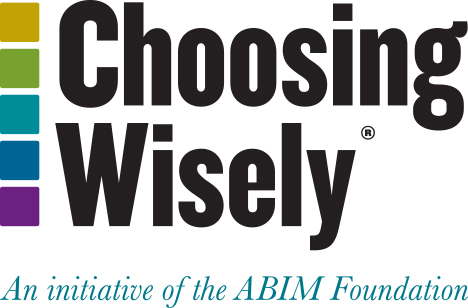 It is an initiative of the American Board of Internal Medicine (ABIM) Foundation.

Aims to encourage discussions between physicians and patients about appropriate care. 

Each of the campaign’s organization partners is asked to identify (initially) 5 items within its specialty that physicians and patients should question. The AAO-HNSF list has now grown to 10 items.

The AAO-HNSF’s list of recommendations were carefully selected after a review of the current evidence that included AAO-HNSF clinical practice guidelines.

More information is available at www.entnet.org/ChoosingWisely
What is Choosing Wisely®?
AAO-HNSF List of 10 Things Physicians and Patients Should Question
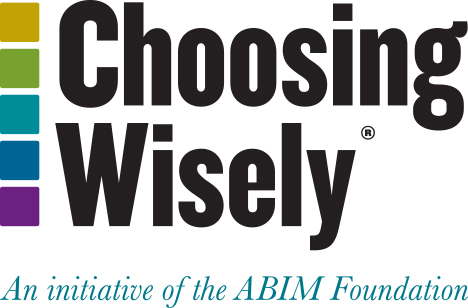 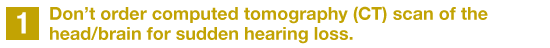 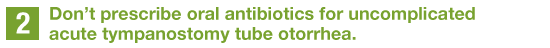 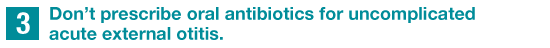 The Initial List
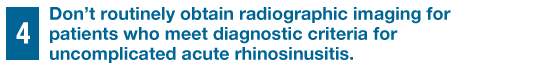 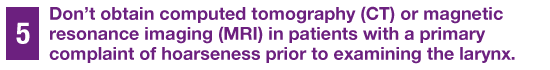 AAO-HNSF List of 10 Things Physicians and Patients Should Question
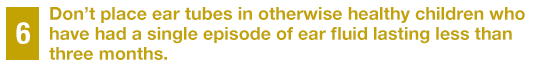 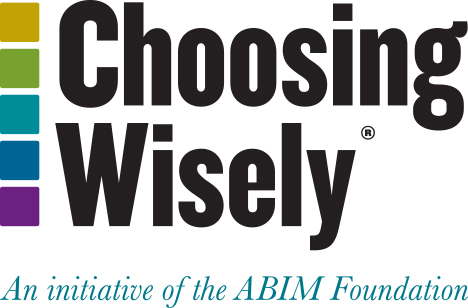 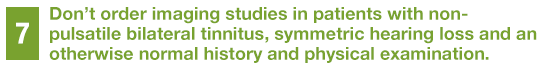 The Second List
AAO-HNSF List of 10 Things Physicians and Patients Should Question
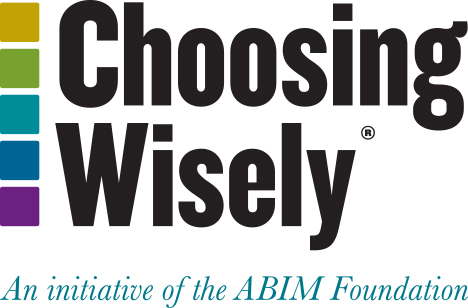 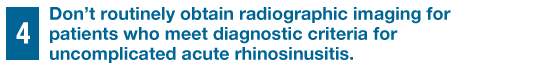 Imaging of the paranasal sinuses, including plain film radiography, computed tomography (CT) and magnetic resonance imaging (MRI) is unnecessary in patients who meet the clinical diagnostic criteria for uncomplicated acute rhinosinusitis. Acute rhinosinusitis is defined as up to four weeks of purulent nasal drainage (anterior, posterior or both) accompanied by nasal obstruction, facial pain-pressure-fullness or both. Imaging is costly and exposes patients to radiation. Imaging may be appropriate in patients with a complication of acute rhinosinusitis, patients with comorbidities that predispose them to complications and patients in whom an alternative diagnosis is suspected.
What Statement Relates to this Clinical Practice Guideline?
AAO-HNSF List of 10 Things Physicians and Patients Should Question
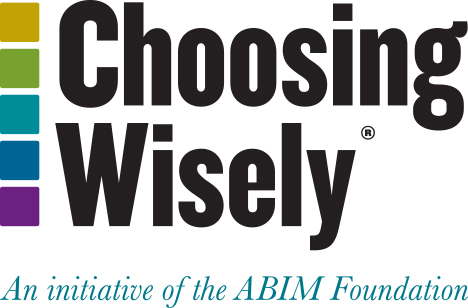 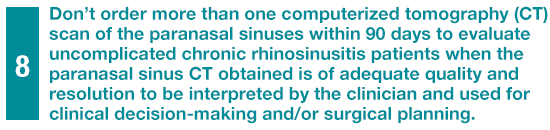 Computerized tomography scanning is expensive, exposes the patient to ionizing radiation and offers no additional information that would improve initial management. Multiple CT scans within 90 days may be appropriate in patients with complicated sinusitis or where an alternative diagnosis is suspected.
What Statement Relates to this Clinical Practice Guideline?
Thank you for your attention
QUESTIONS?